Accelerator Status Report
Friday												                                5/11/2018
Wednesday
Booster bi-modal losses (different than before, intermittent, ongoing)

Thursday
MI abort line vacuum degrades 

Friday
MI access for abort line vacuum
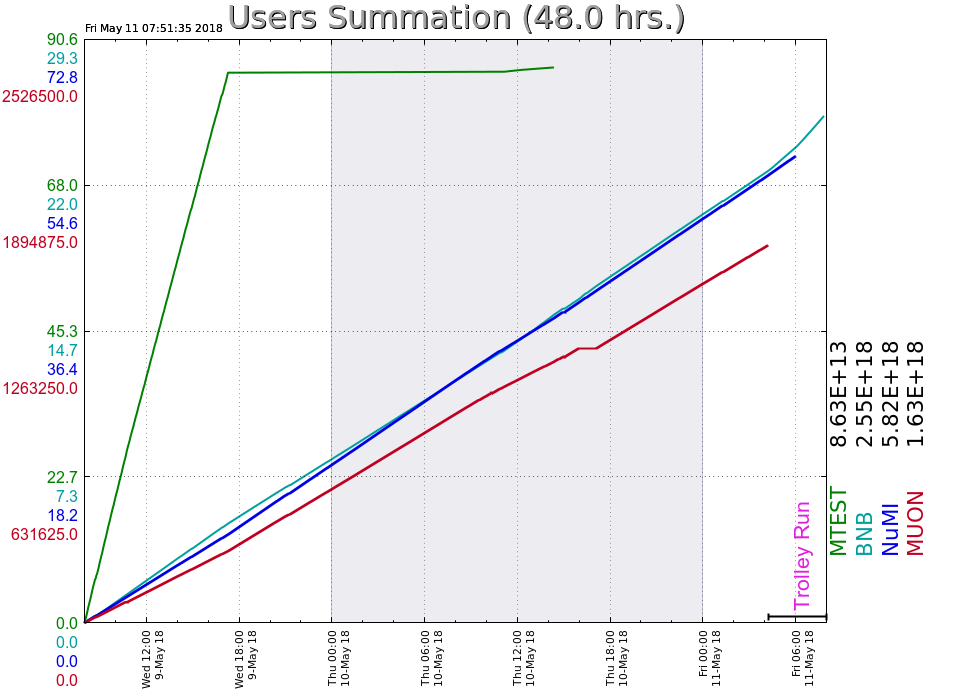 Your Shift Plot 
could be here!

Ask me how!
Friday Update
2
5/11/2018